Storyboard - gruppe 4
Vi har valgt å lage to ulike storyboards som presenterer to ulike ideer. Den første ideen tar utgangspunkt i NRK´s allerede eksisterende klimakalkulator, men vi ønsker å gjøre den mer tilpasset for unge. Her vil tall og statistikk representeres, men vi vil lage en visuell fremstilling som gjør det lettere å forstå hvor stort utslippet er, samtidig som man vil få muligheten til å sammenlikne utslippet med andre.
Den andre ideen er en personlighetstest som skal fortelle brukeren hvilken klimapersonlighet vedkommende har, og man vil få muligheten til å sammenlikne seg selv med andre. Testen forsøker å begrense tall og statistikk.


Vi ønsker å få tilbakemelding fra dere om hvilken idé vi bør satse på før vi kan begynne å tenke mer detaljert!
Idé 1: Klimakalkulator
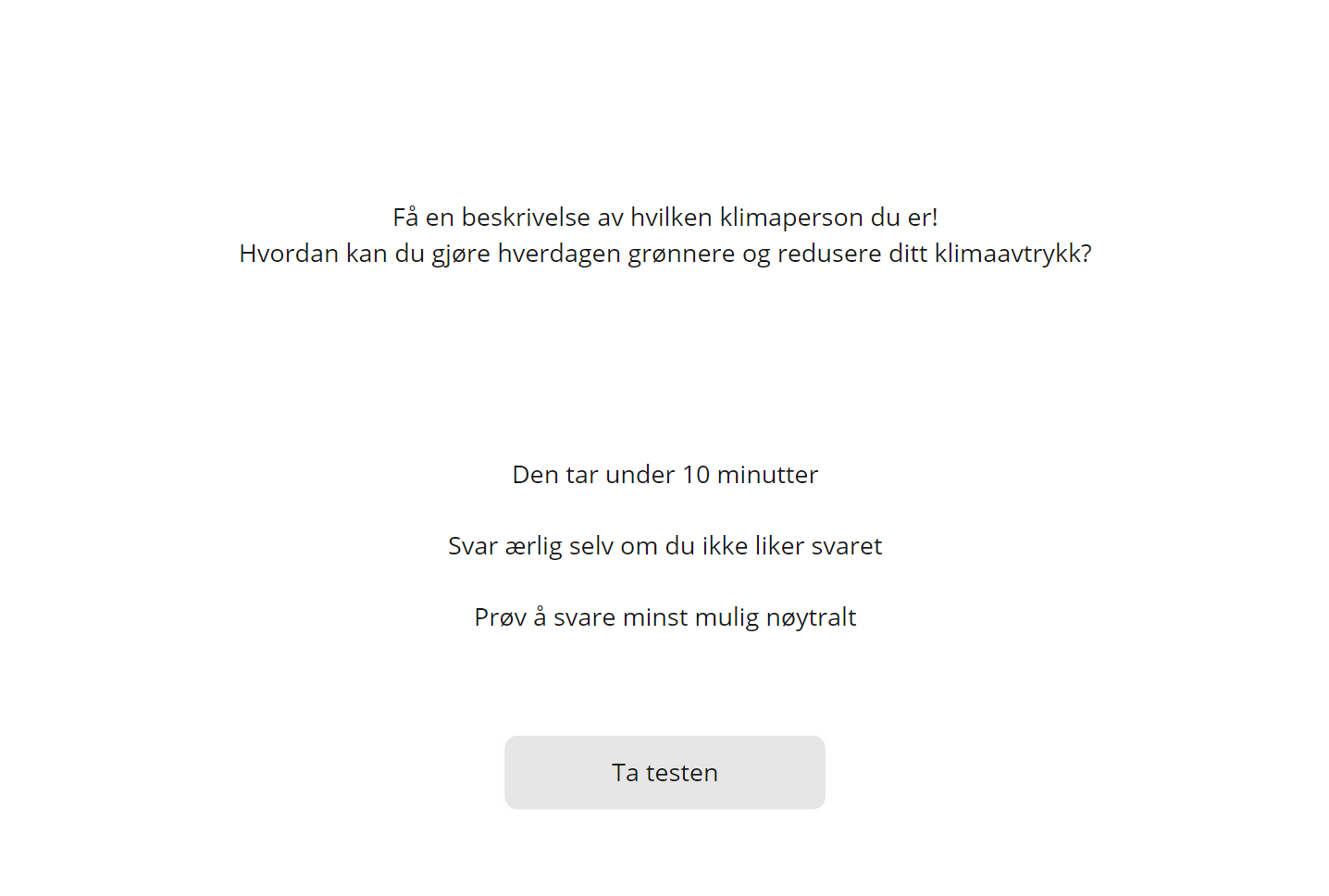 Introduksjon
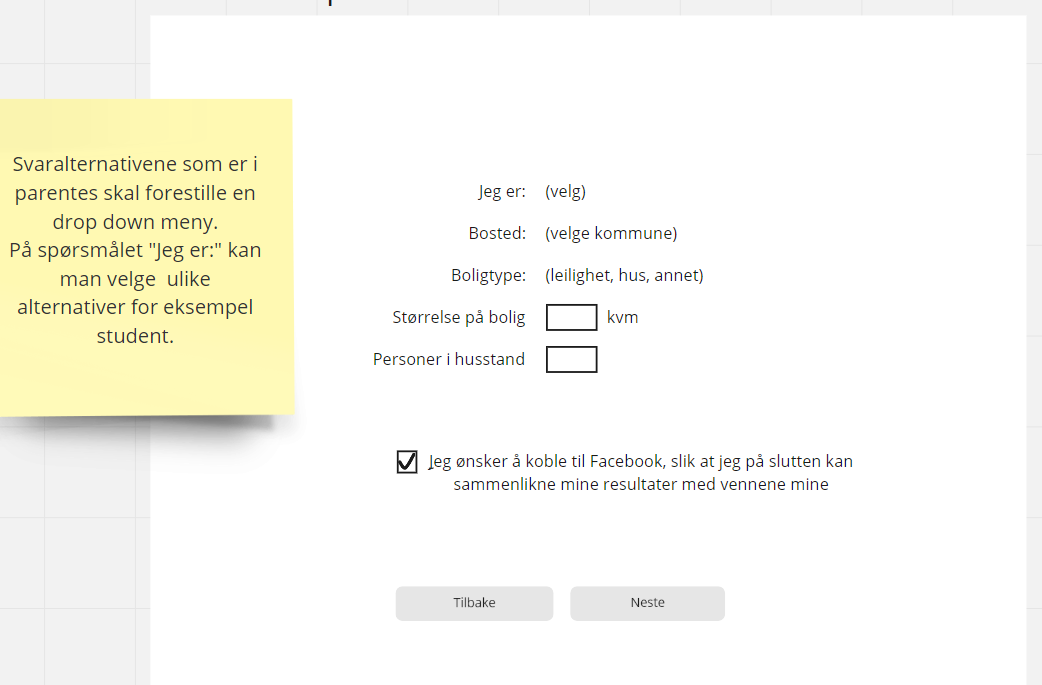 Generelle spørsmål
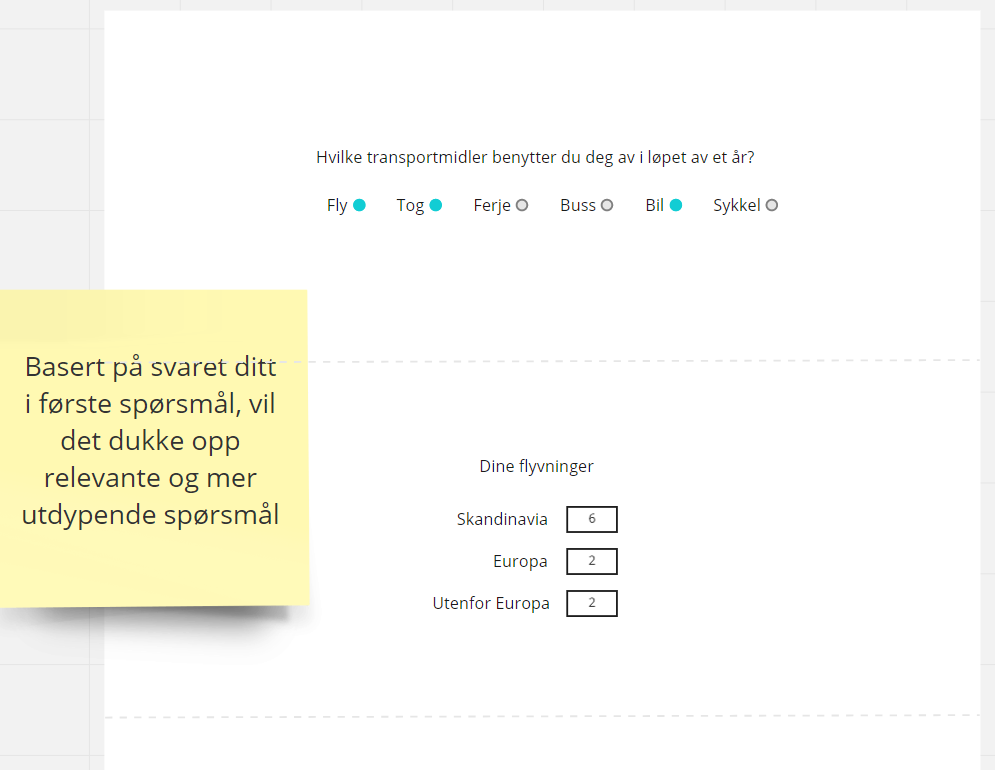 Transport
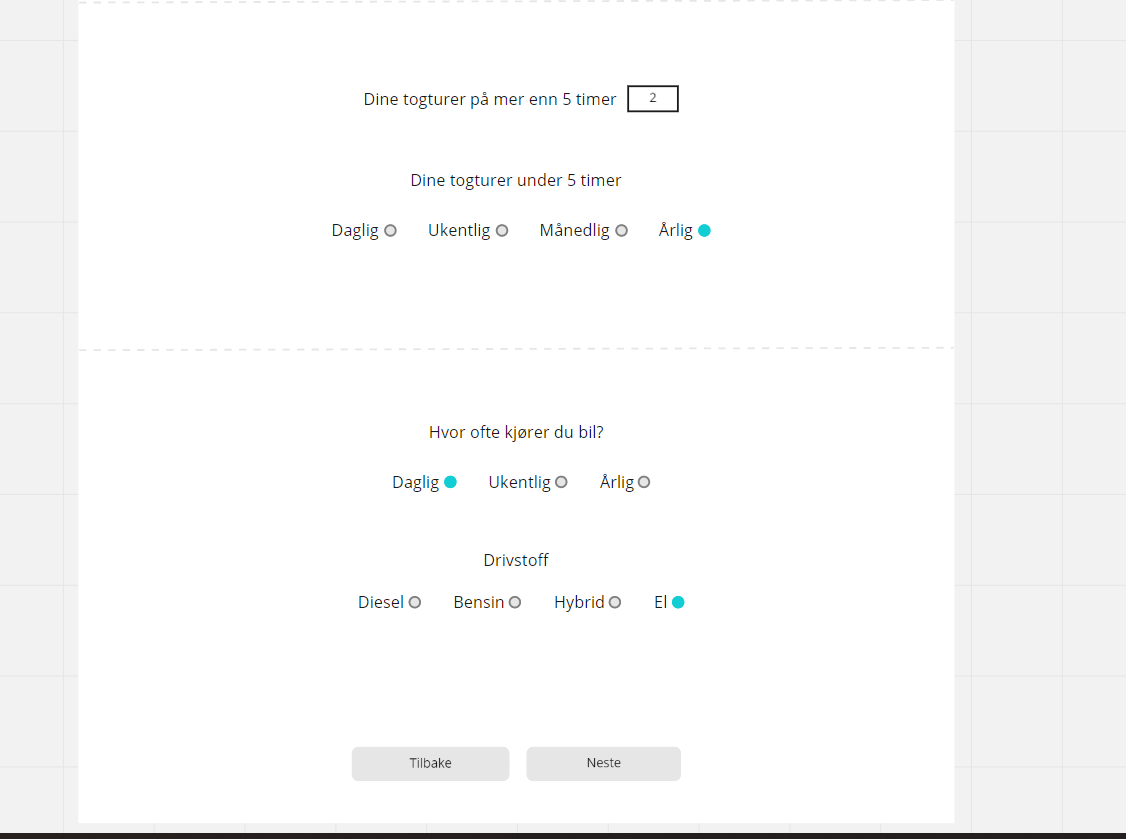 Transport(fortsettelse)
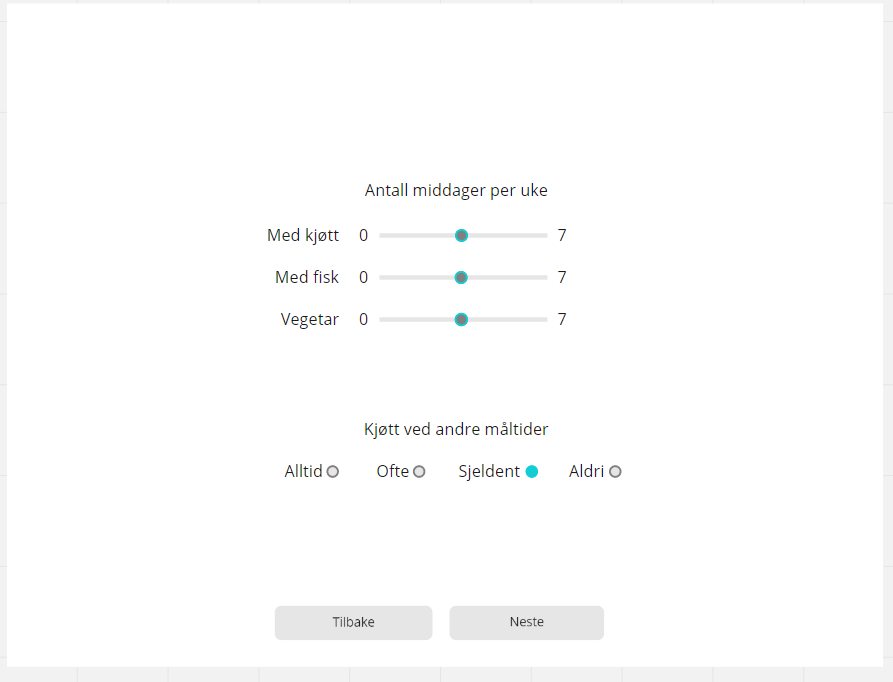 Mat
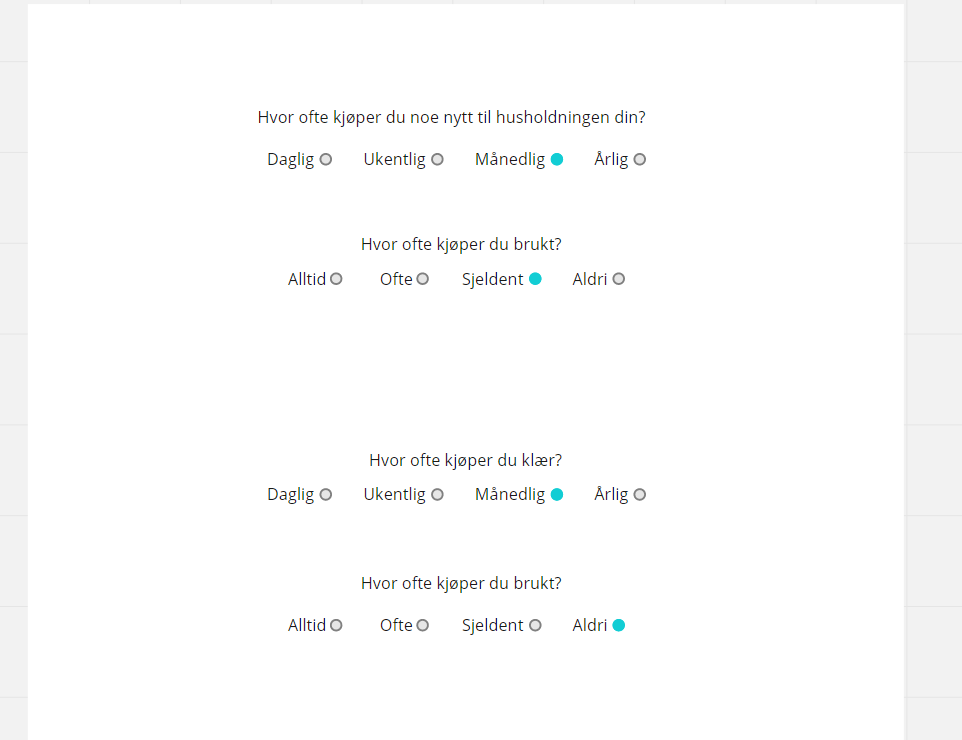 Forbruk
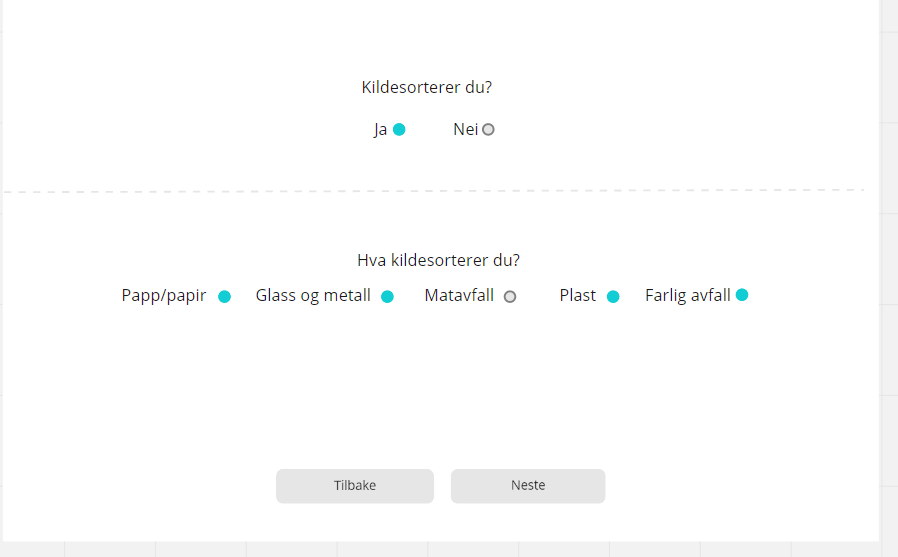 Forbruk fortsettelse
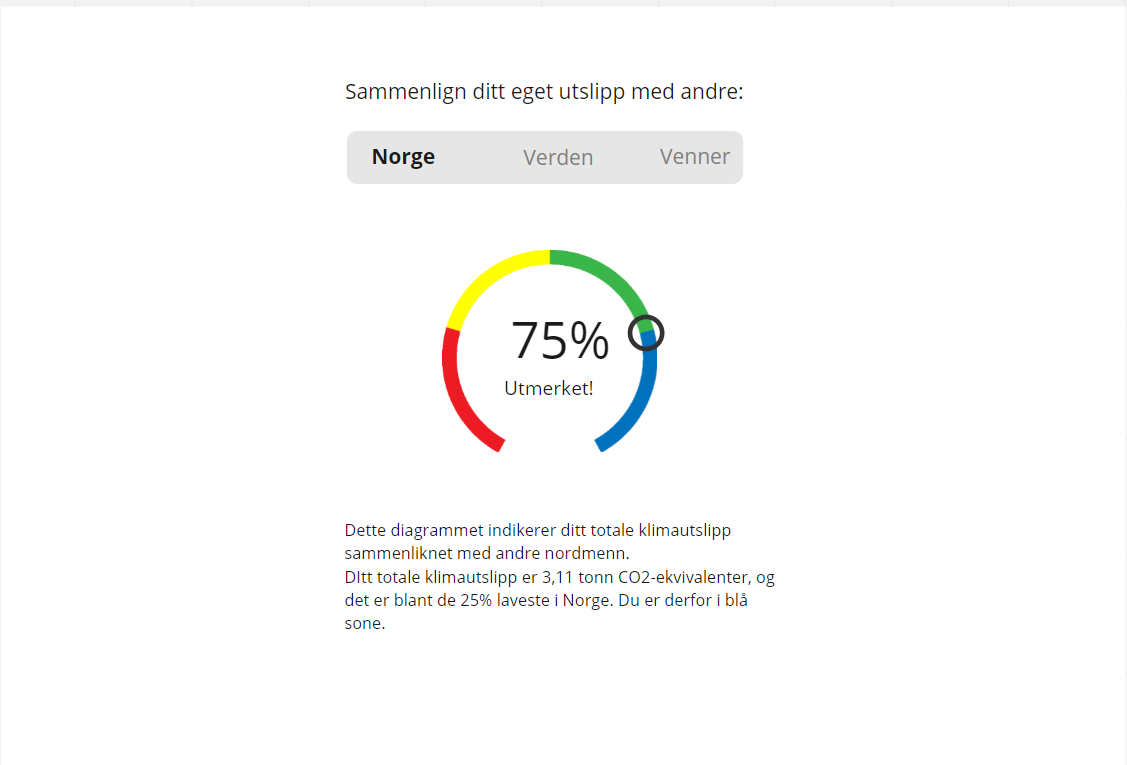 Resultat
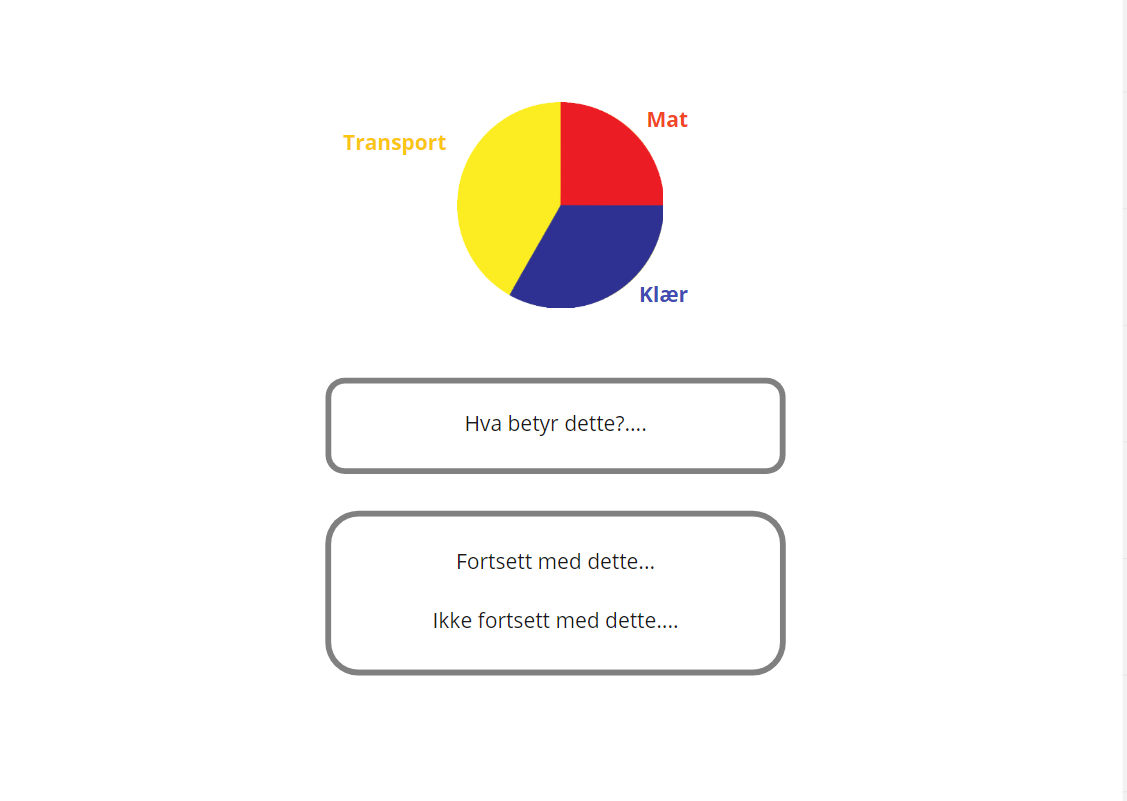 Resultat(fortsettelse)
Idé 2: Personlighetstest
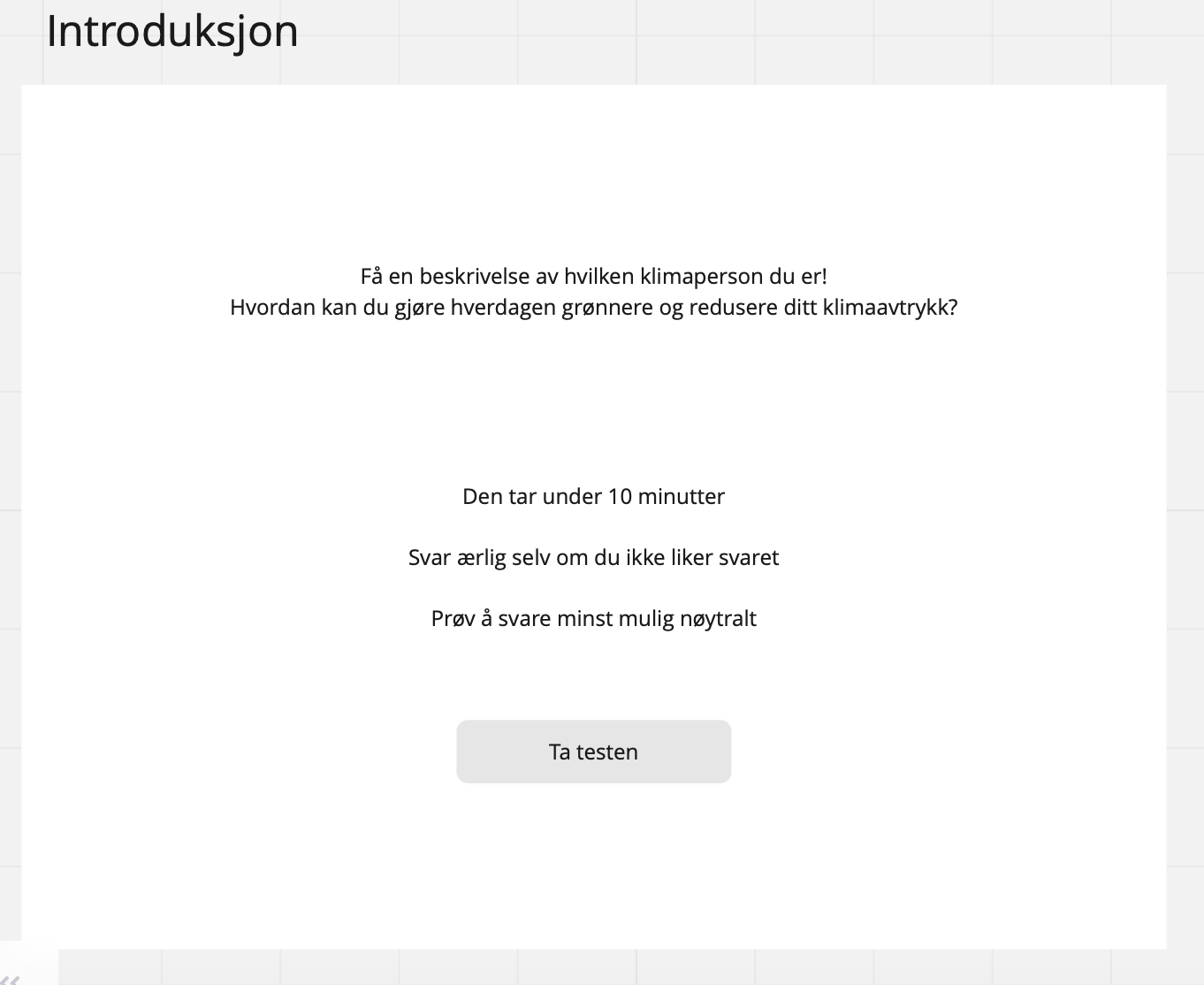 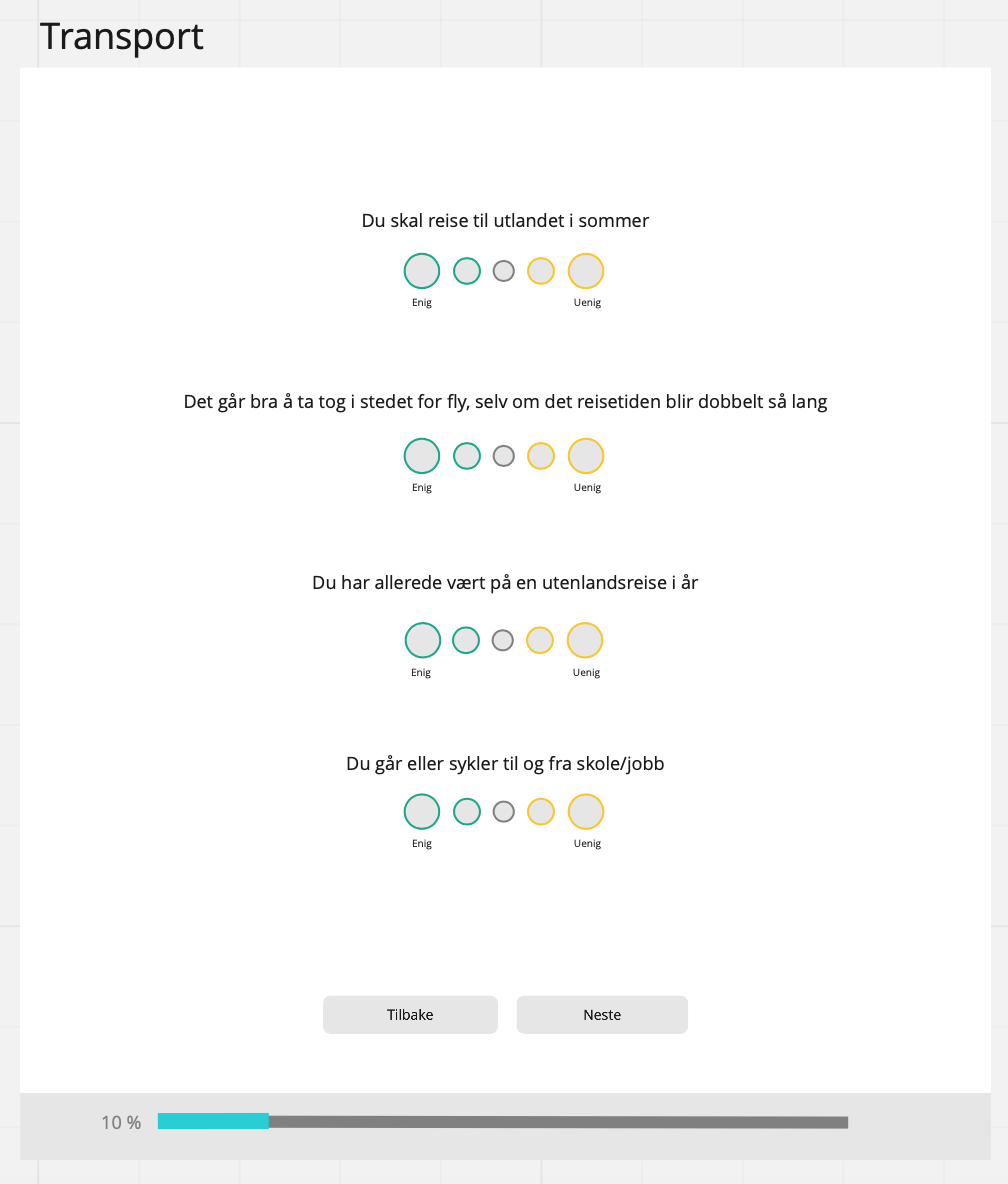 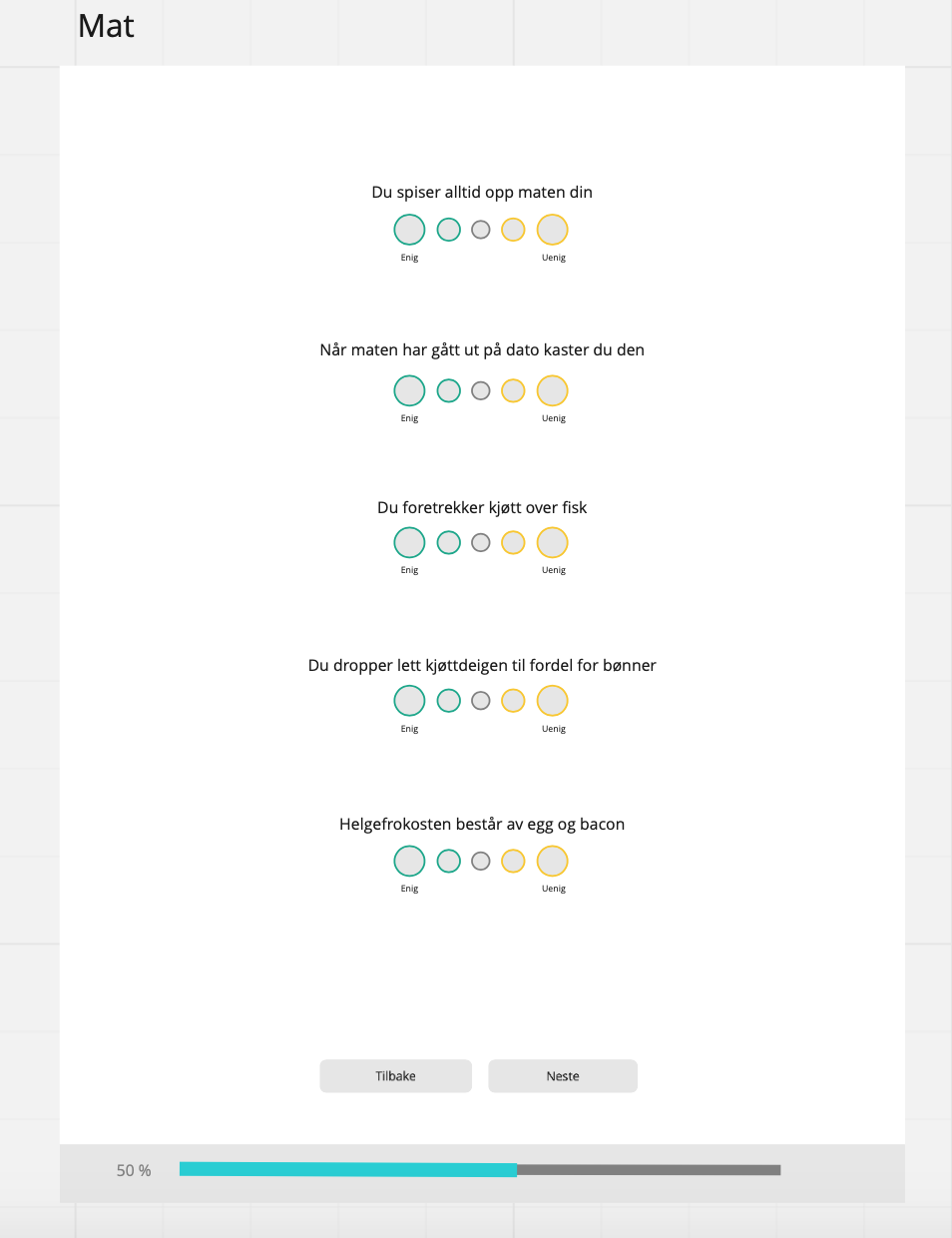 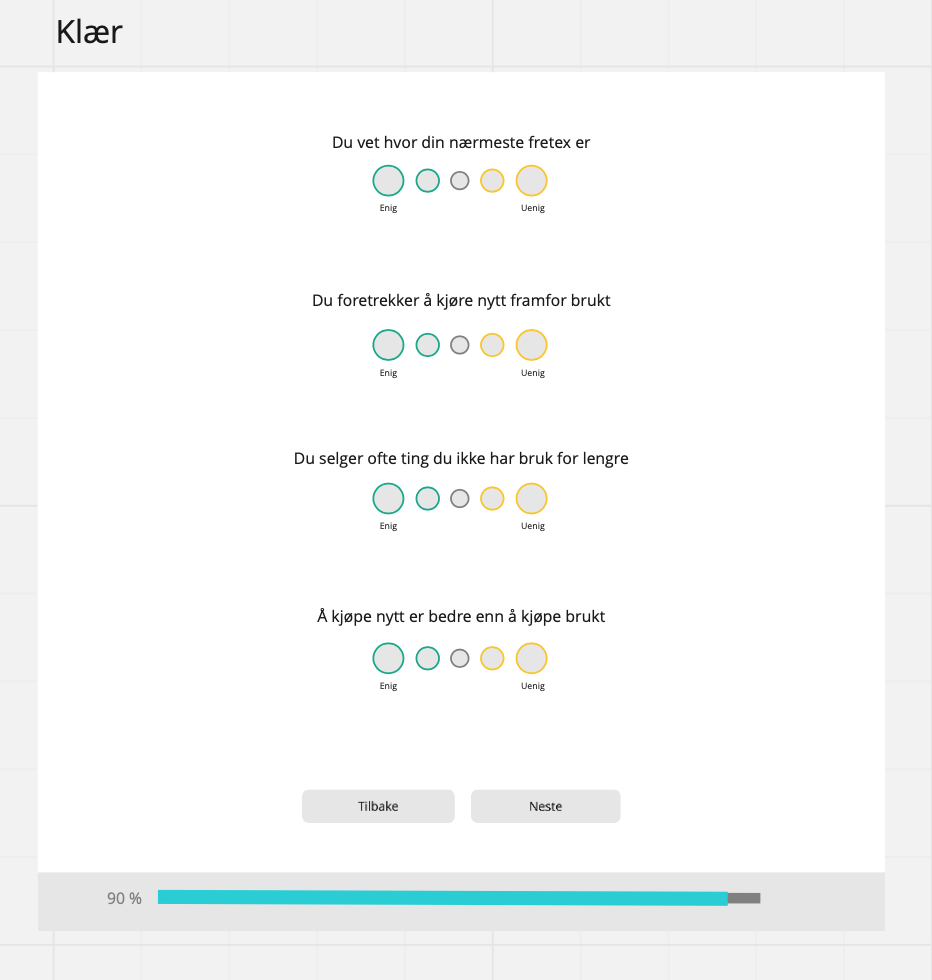 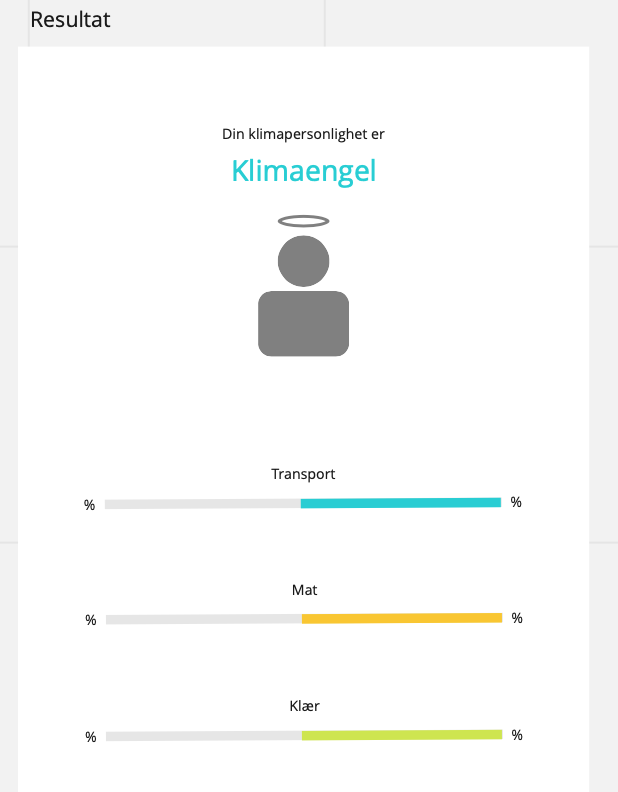 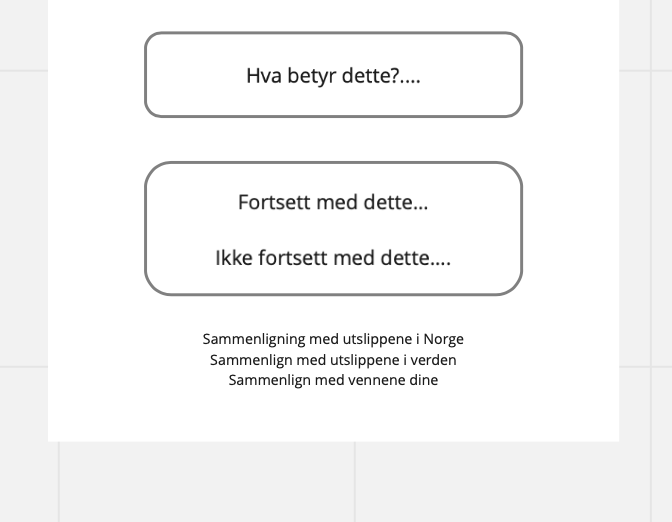